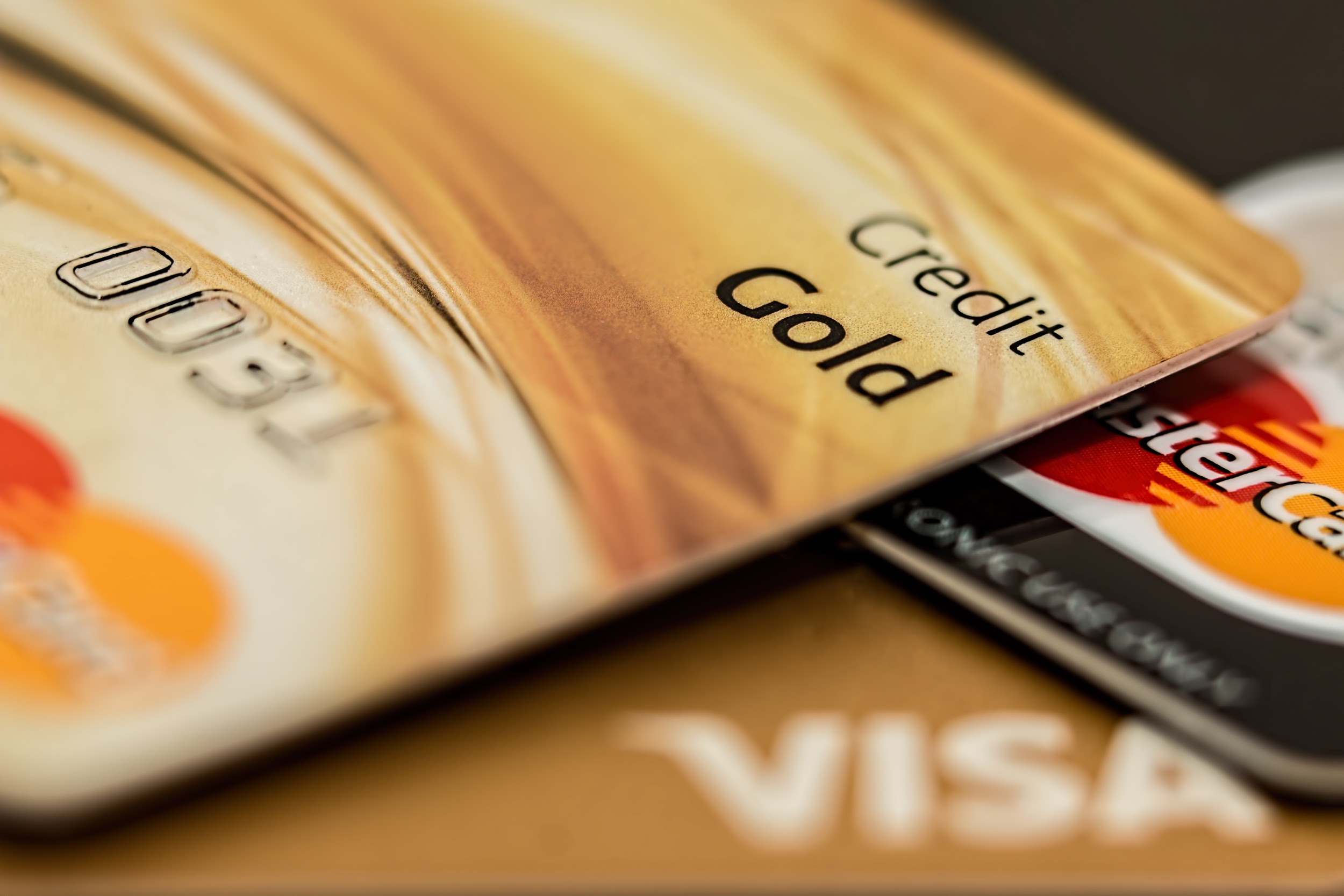 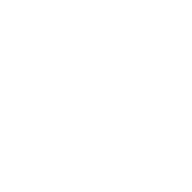 Трасформация финансовых институтов
USRBC/Google Ольга Суслова
топ 5 трендов B2C банков
в мире в 2018 году
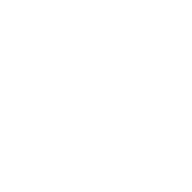 ТОП 5 трендов B2C банков
в мире в 2018 году
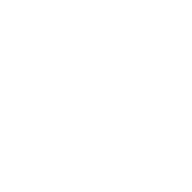 устранение барьеров 
на пути клиента
61%
использование Big Data 
и Machine Learning
57%
улучшение существующей мультиканальности
42%
открытые  APIs
35%
сотрудничество с 
финтех компаниями
27%
Источник: Top 10 Retail Banking Trends and Predictions for 2018,  The Financial Brand, 2018
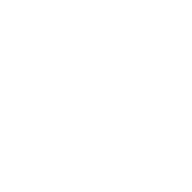 топ 3 стратегических приоритета в 2018 году
ТОП 3 стратегических приоритета в 2018 году
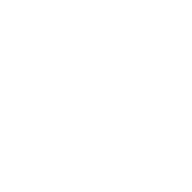 улучшение 
олнайн опыта клиента
72%
улучшение аналитических возможностей
51%
уменьшение 
операционных расходов
31%
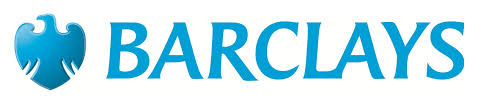 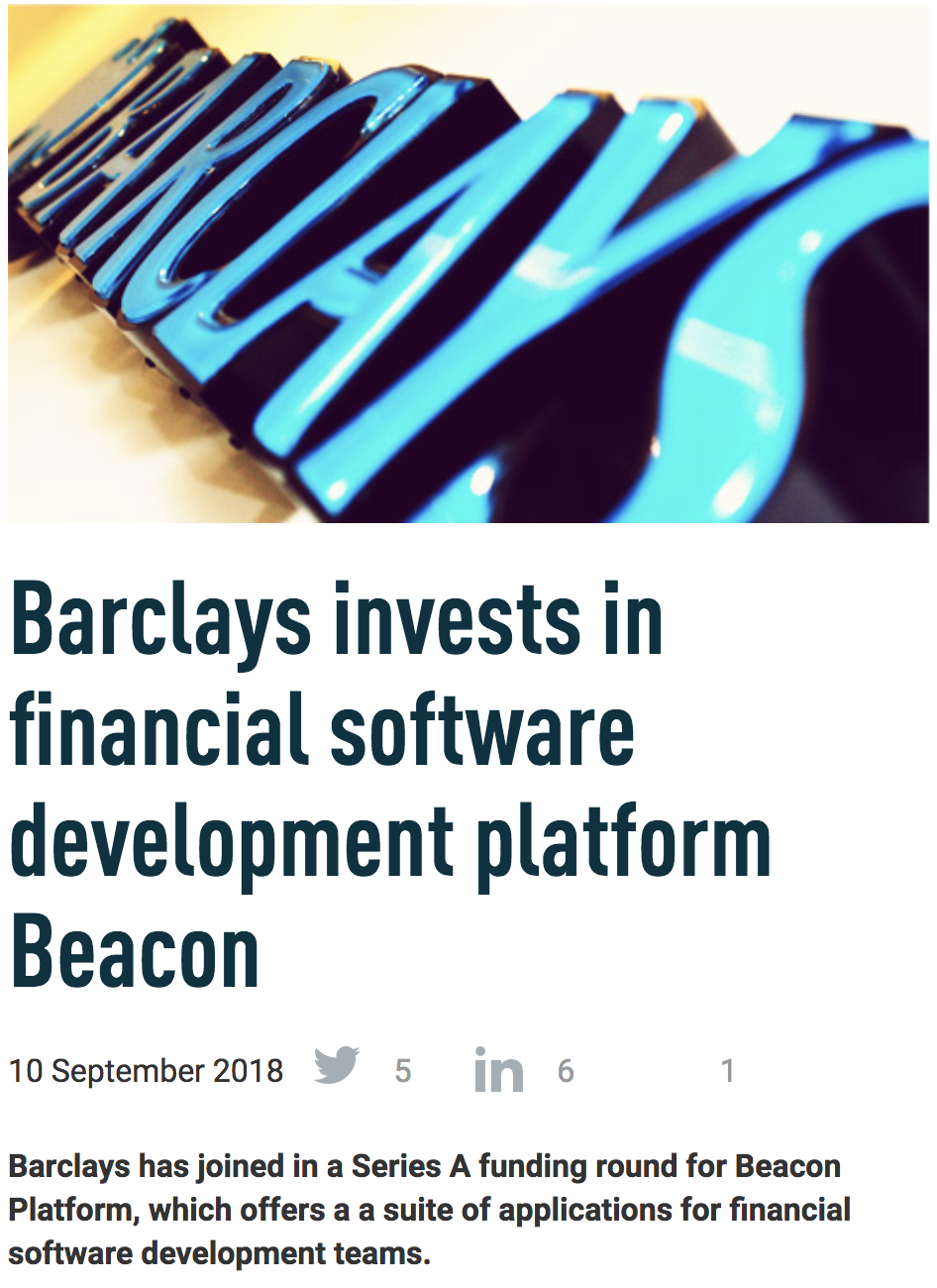 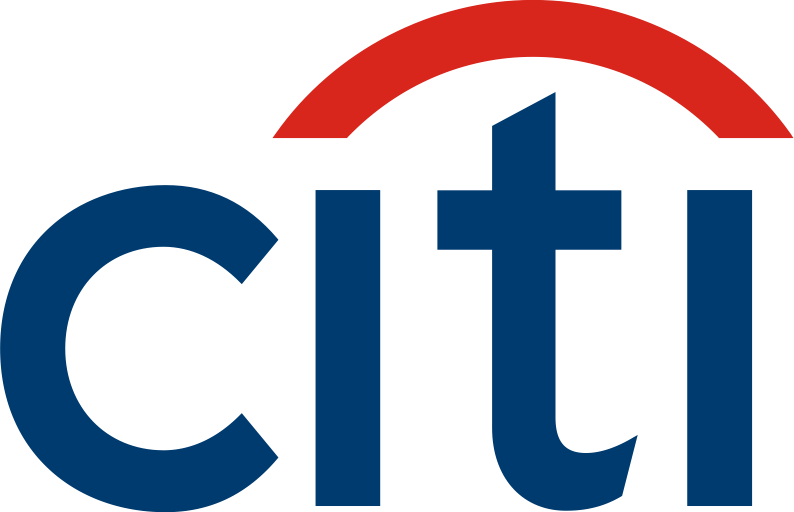 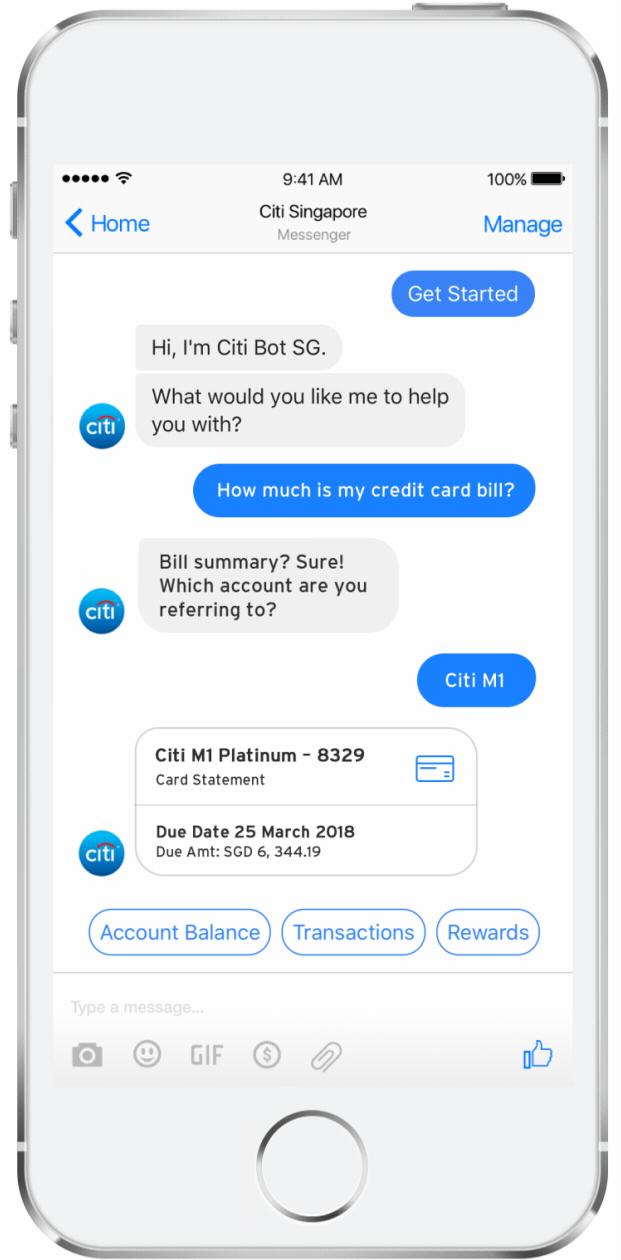 [Speaker Notes: https://www.citibank.com.sg/gcb/otherservices/citibot.htm]
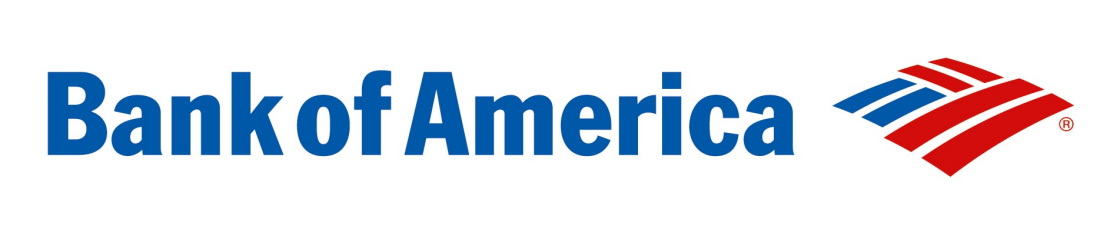 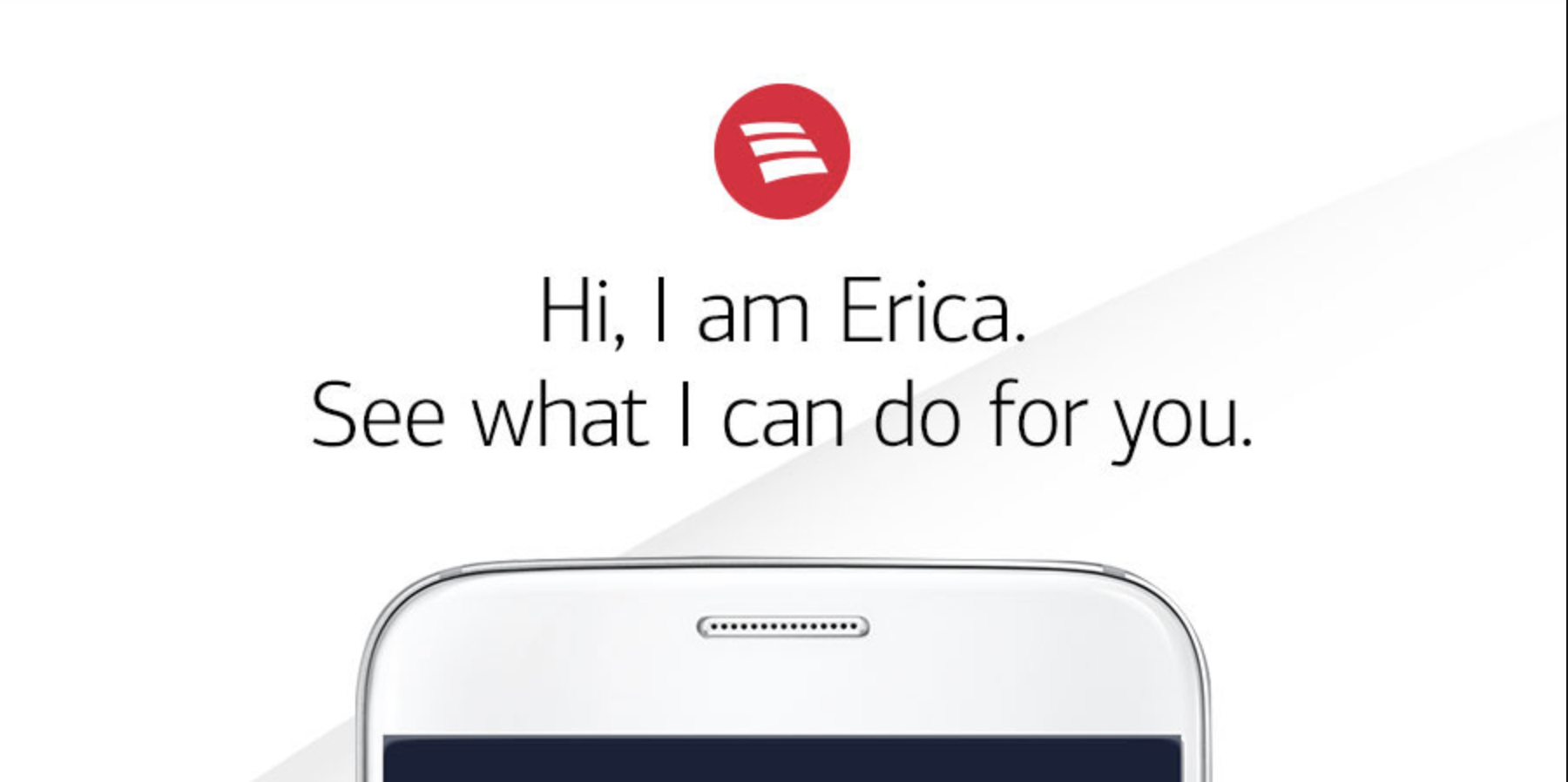 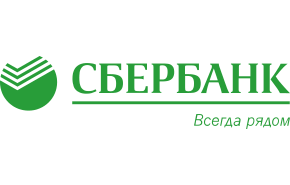 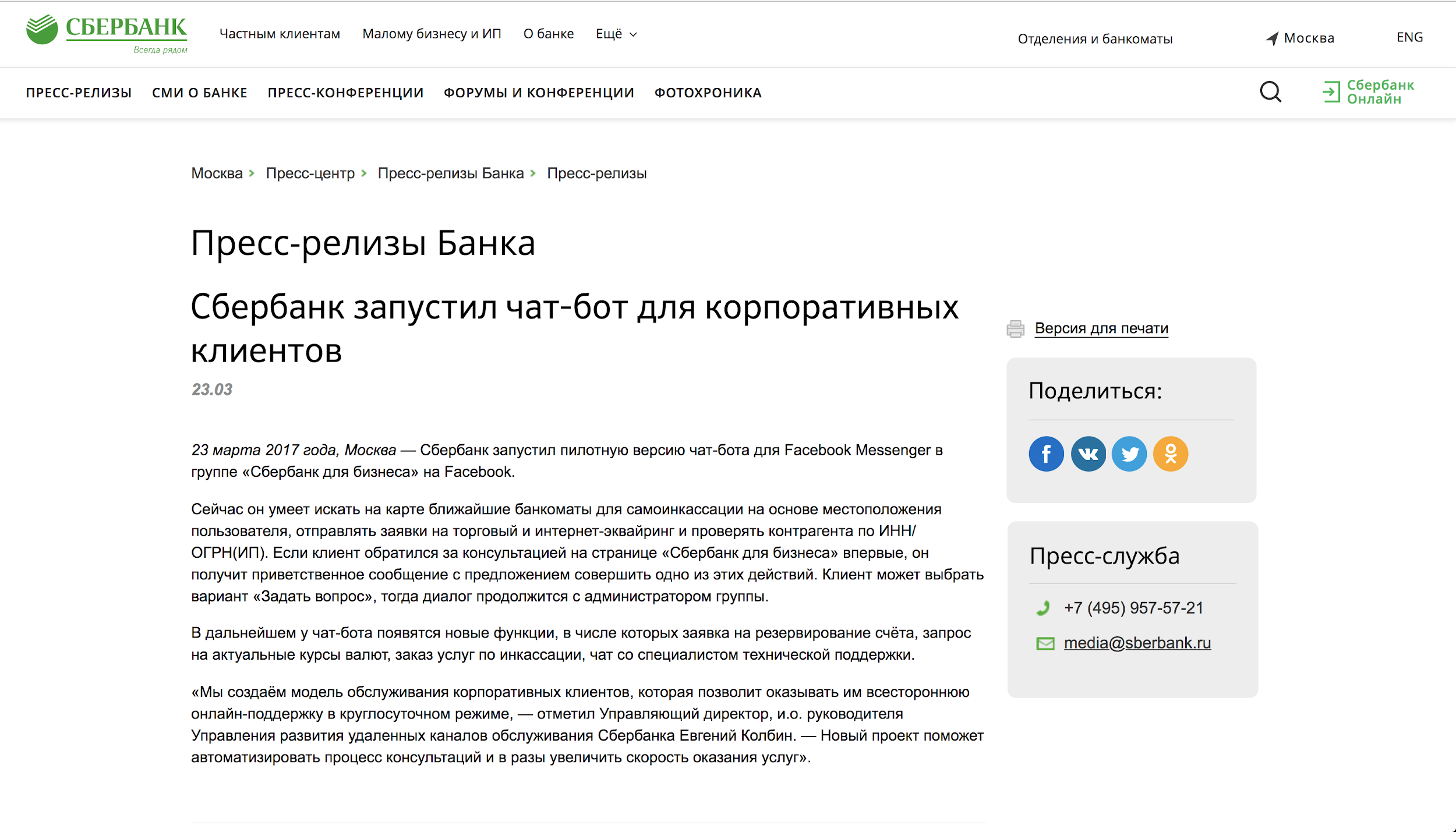 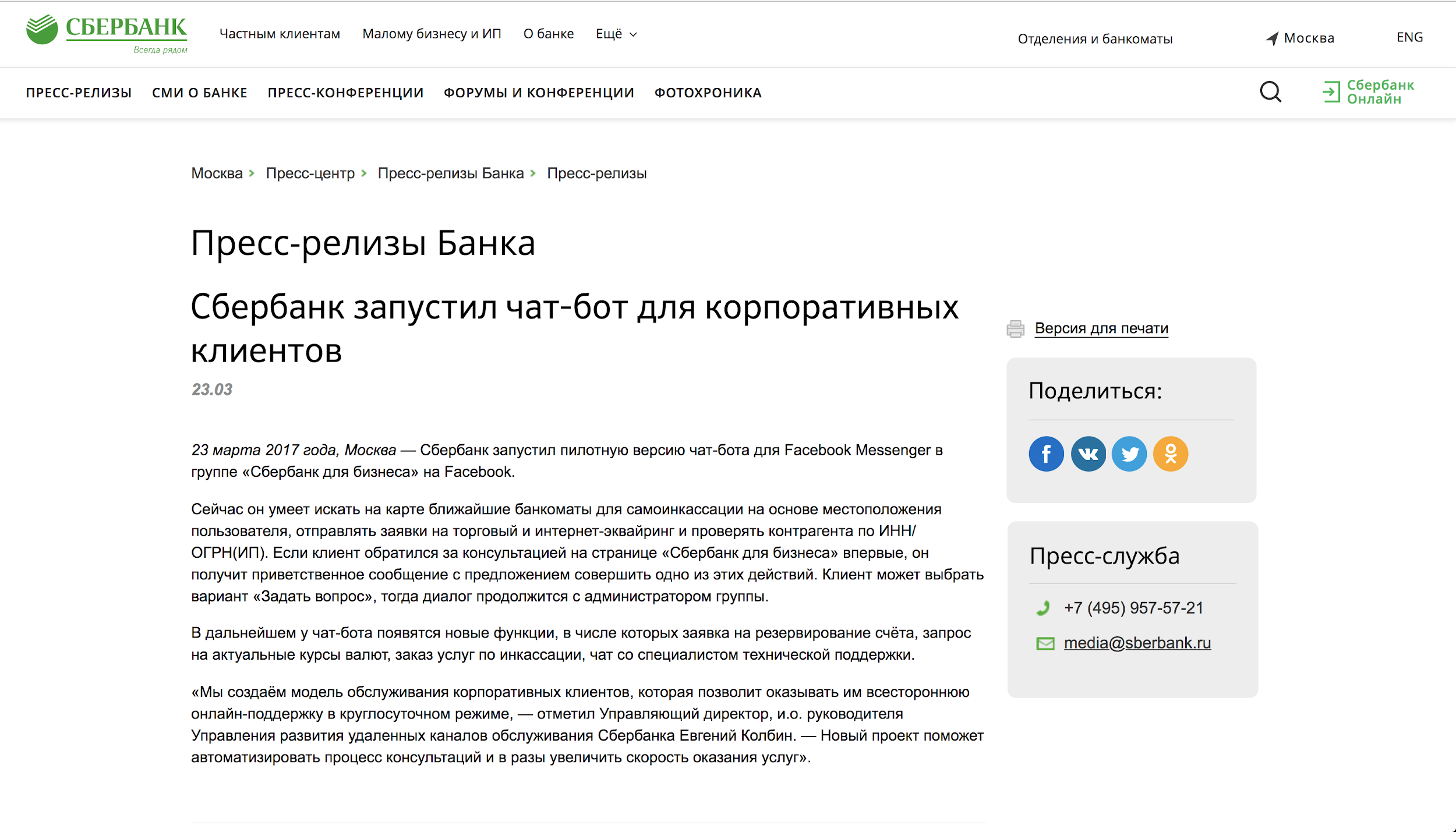 Источник: sberbank.ru
[Speaker Notes: https://www.sberbank.ru/ru/press_center/all/article?newsID=6305c152-f5ee-48d4-838f-7ae73a2a53fe&blockID=1303&regionID=63&lang=ru]
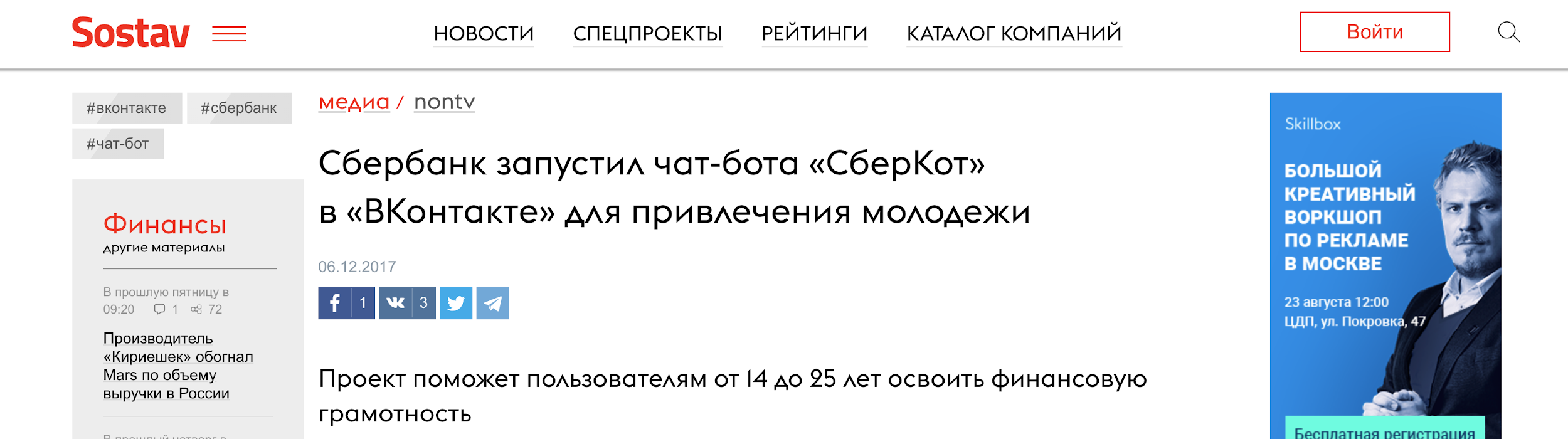 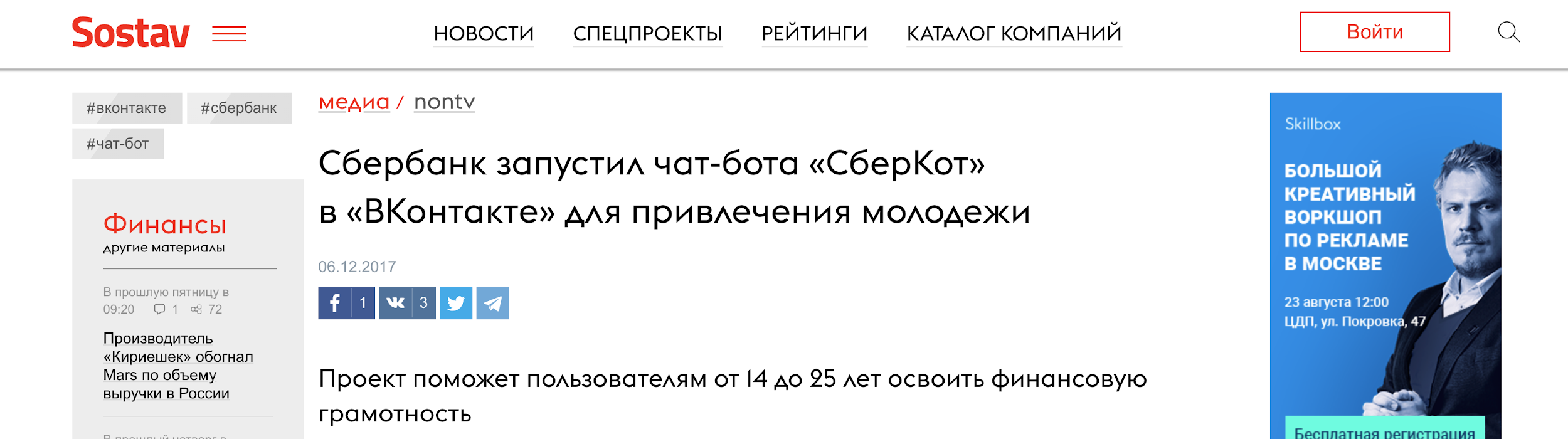 Источник:sostav.ru
[Speaker Notes: http://www.sostav.ru/publication/sberbank-zapustil-chat-bota-sberkot-v-vkontakte-dlya-privlecheniya-molodezhi-29529.html]
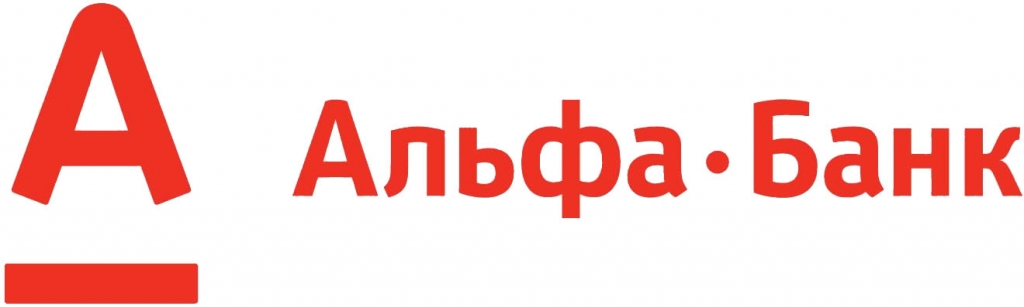 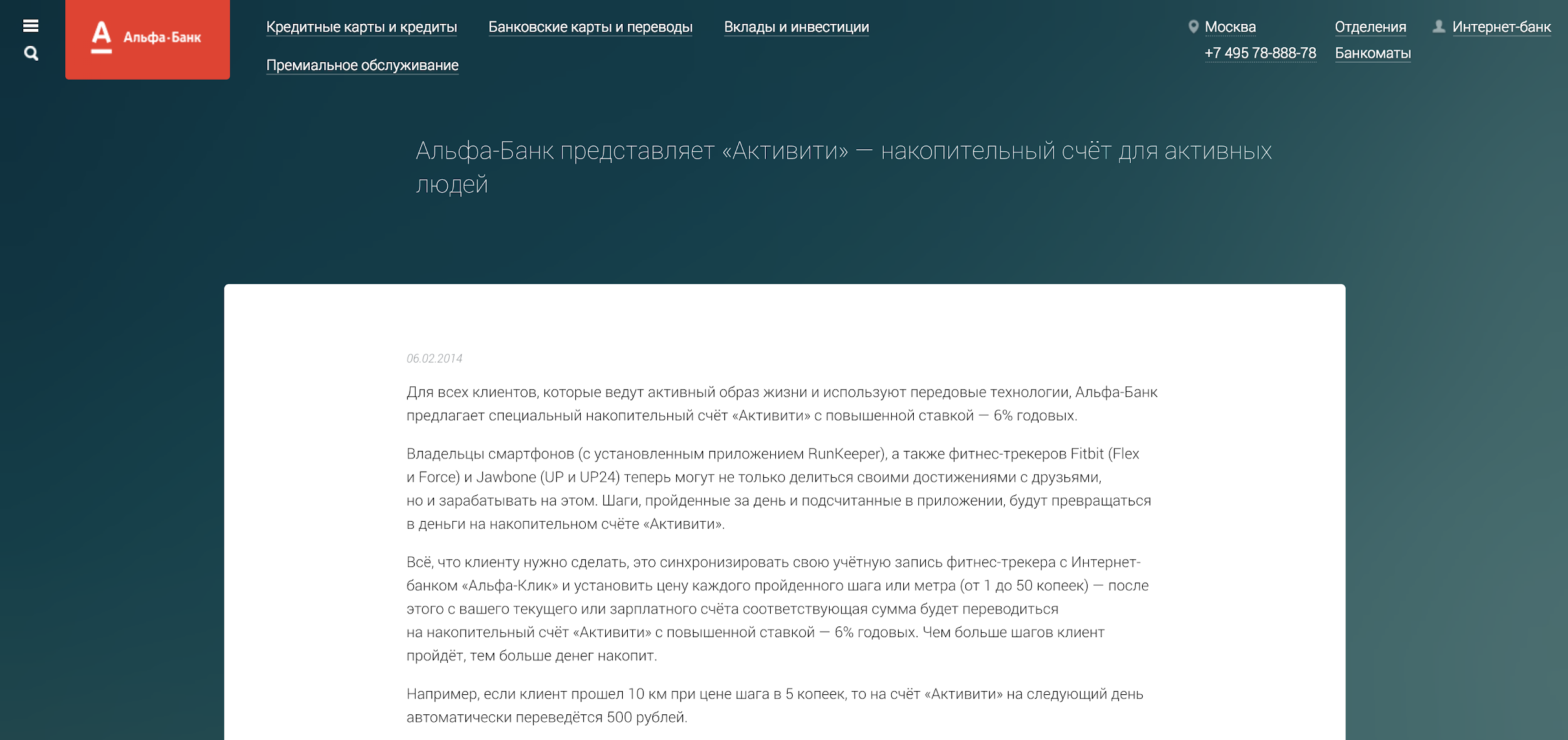 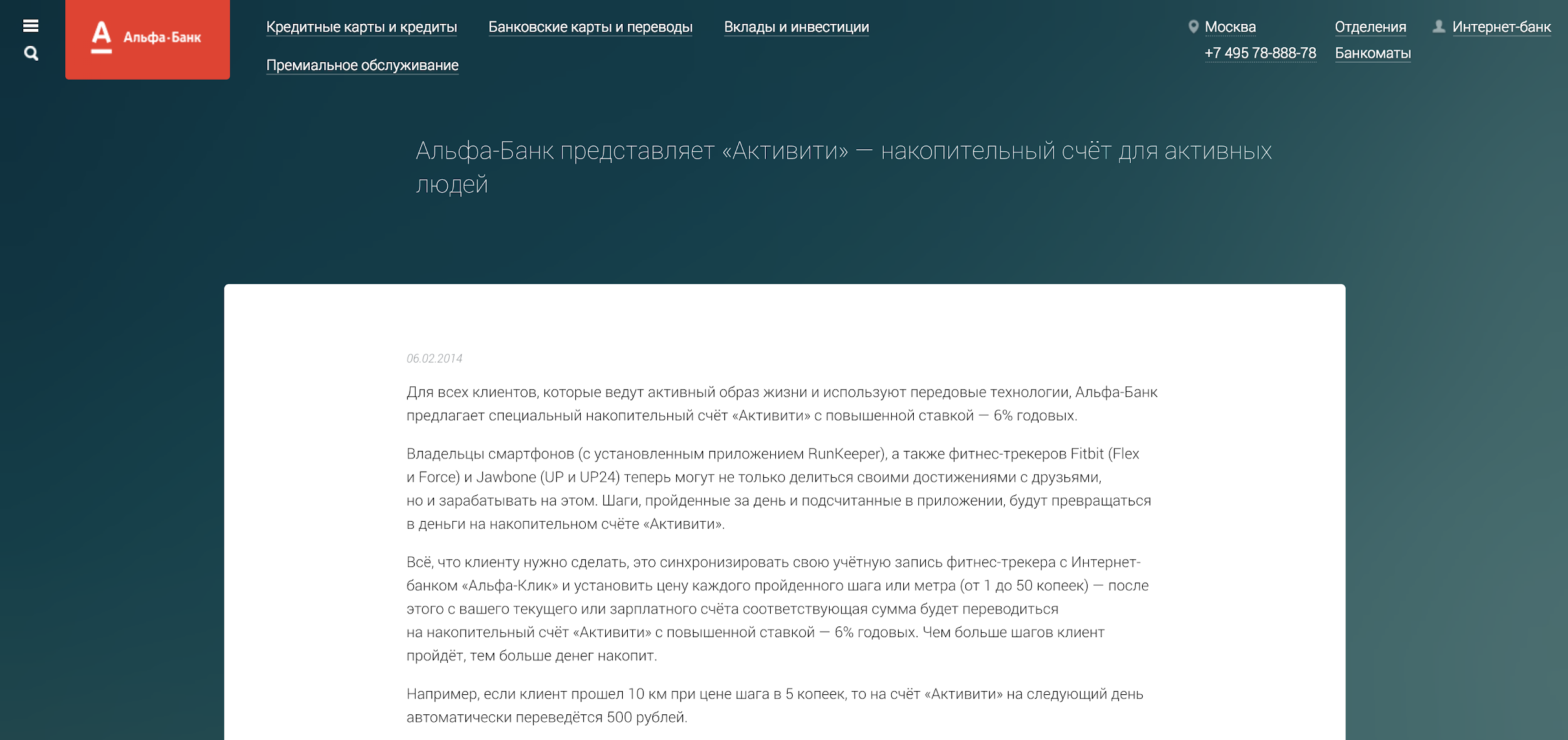 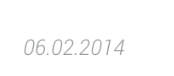